Ориентиры
Государственная программа РФ
«Развития образования» (2018-2025г) 
от 26 декабря 2017 года
ФГОС ДО,НОО,ООО,СОО
Концепции предметных областей
Социально‑коммуникативное развитие направлено на присвоение норм и ценностей, принятых в обществе, включая моральные и нравственные ценности; развитие общения и взаимодействия ребёнка с взрослыми и сверстниками; становление самостоятельности, целенаправленности и саморегуляции собственных действий; развитие социального и эмоционального интеллекта, эмоциональной отзывчивости, сопереживания, формирование готовности к совместной деятельности со сверстниками, формирование уважительного отношения и чувства принадлежности к своей семье, малой родине и Отечеству, представлений о социокультурных ценностях нашего народа, об отечественных традициях и праздниках; формирование основ безопасности в быту, социуме,  природе.
Познавательное развитие предполагает развитие любознательности и познавательной мотивации; формирование познавательных действий, становление сознания; развитие воображения и творческой активности; формирование первичных представлений о себе, других людях, объектах окружающего мира, о свойствах и отношениях объектов окружающего мира (форме, цвете, размере, материале, звучании, ритме, темпе, количестве, числе, части и целом, пространстве и времени, движении и покое, причинах и следствиях и др.), о планете Земля как общем доме людей, об особенностях её природы, многообразии стран и народов мира.
Речевое развитие включает владение речью как средством общения; обогащение активного словаря; развитие связной, грамматически правильной диалогической и монологической речи; развитие звуковой и интонационной культуры речи, фонематического слуха; формирование звуковой аналитико-синтетической активности как предпосылки обучения грамоте.
Художественно-эстетическое развитие предполагает развитие предпосылок ценностно-смыслового восприятия и понимания произведений искусства (словесного, музыкального, изобразительного), мира природы; становление эстетического отношения к окружающему миру; формирование элементарных представлений о видах искусства; восприятие музыки, художественной литературы, фольклора; стимулирование сопереживания персонажам художественных произведений; реализацию самостоятельной творческой деятельности детей (изобразительной, конструктивно-модельной, музыкальной,  и др.).
Физическое развитие включает приобретение опыта в следующих видах поведения детей: двигательном, в том числе связанном с выполнением упражнений, направленных на развитие таких физических качеств, как координация и гибкость; способствующих правильному формированию опорно-двигательной системы организма, развитию равновесия, координации движения, крупной и мелкой моторики обеих рук, а также с правильным, не наносящем ущерба организму, выполнением основных движений (ходьба, бег, мягкие прыжки, повороты в обе стороны), формирование начальных представлений о некоторых  видах спорта, овладение подвижными играми с правилами; становление целенаправленности и саморегуляции в двигательной сфере; овладение элементарными нормами и правилами здорового образа жизни (в питании, двигательном режиме, закаливании, при формировании полезных привычек и др.).
К завершению дошкольного образования  (к 7 годам)(ФГОС ДО):
 ребёнок овладевает основными культурными способами деятельности, проявляет инициативу и самостоятельность в разных видах деятельности – игре, общении, конструировании и др.; способен выбирать себе род занятий, участников по совместной деятельности;
 ребёнок обладает установкой положительного отношения к миру, другим людям и самому себе, обладает чувством собственного достоинства; активно взаимодействует со сверстниками и взрослыми, участвует в совместных играх. Способен договариваться, учитывать интересы и чувства других, сопереживать неудачам и порадоваться успехам других, адекватно проявляет свои чувства, в том числе чувство веры в себя, старается разрешать конфликты;
ребёнок обладает развитым воображением, которое реализуется в разных видах деятельности, и, прежде всего, в игре; ребёнок владеет разными формами и видами игры, различает условную и реальную ситуации, умеет подчиняться разным правилам и социальным нормам;
 ребёнок достаточно хорошо владеет устной речью, может выражать свои мысли и желания, может использовать речь для выражения своих мыслей, чувств и желаний, построения речевого высказывания в ситуации общения, может выделять звуки в словах, у ребёнка складываются предпосылки грамотности;
у ребёнка развита крупная и мелкая моторика; он подвижен, вынослив, владеет основными движениями, может контролировать свои движения и управлять ими;
 ребёнок способен к волевым усилиям, может следовать социальным нормам поведения и правилам в разных видах деятельности, во взаимоотношениях со взрослыми и сверстниками, может соблюдать правила безопасного поведения и личной гигиены;
ребёнок проявляет любознательность, задаёт вопросы взрослым и сверстникам, интересуется причинно-следственными связями, пытается самостоятельно придумывать объяснения явлениям природы и поступкам людей; склонен наблюдать, экспериментировать. Обладает начальными знаниями о себе, о природном и социальном мире, в котором он живёт; знаком с произведениями детской литературы, обладает элементарными представлениями из области живой природы, естествознания, математики, истории и т.п.; ребёнок способен к принятию собственных решений, опираясь на свои знания и умения в различных видах деятельности.
ФГОС СОО устанавливает требования к результатам освоения обучающимися основной образовательной программы: личностным, включающим готовность и способность обучающихся к саморазвитию и личностному самоопределению, сформированность их мотивации к обучению и целенаправленной познавательной деятельности, системы значимых социальных и межличностных отношений, ценностно-смысловых установок, отражающих личностные и гражданские позиции в деятельности, антикоррупционное мировоззрение, правосознании, экологическую культуру, способность ставить цели и строить жизненные планы, способность к осознанию российской гражданской идентичности в поликультурном социуме
ФГОС СОО устанавливает требования к метапредметным результатам, включающим освоенные обучающимися межпредметные понятия и универсальные учебные действия (регулятивные, познавательные, коммуникативные), способность их использования в познавательной и социальной практике, самостоятельность в планировании и осуществлении учебной деятельности и организации учебного сотрудничества с педагогами и сверстниками, способность к построению индивидуальной образовательной траектории, владение навыками учебно-исследовательской, проектной и социальной деятельности;
ФГОС СОО устанавливает требование к предметным результатам, включающим освоенные обучающимися в ходе изучения учебного предмета умения, специфические для данной предметной области, виды деятельности по получению нового знания в рамках учебного предмета, его преобразованию и применению в учебных, учебно- проектных и социально-проектных ситуациях, формирование научного типа мышления, владение научной терминологией, ключевыми понятиями, методами и приемами.
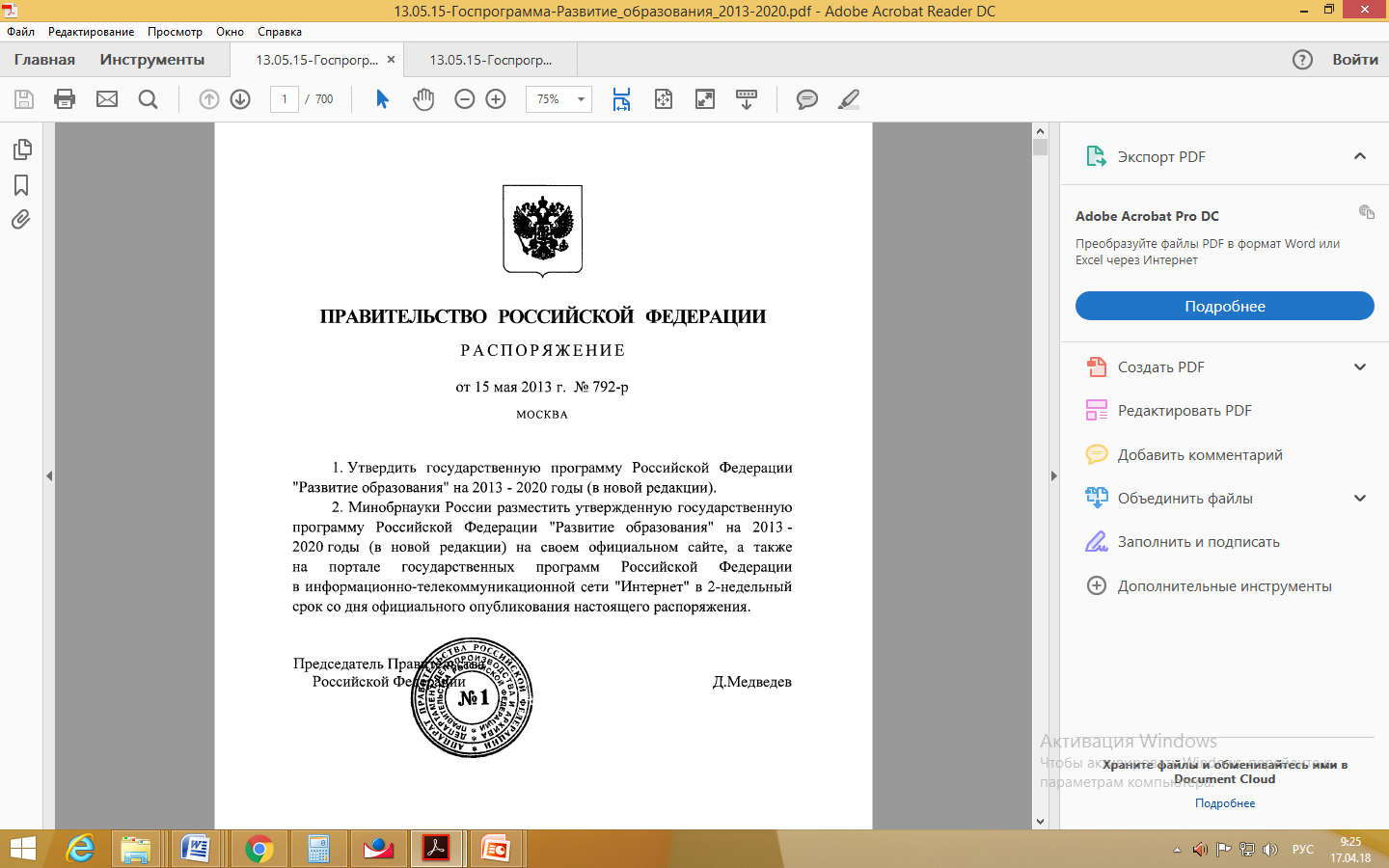 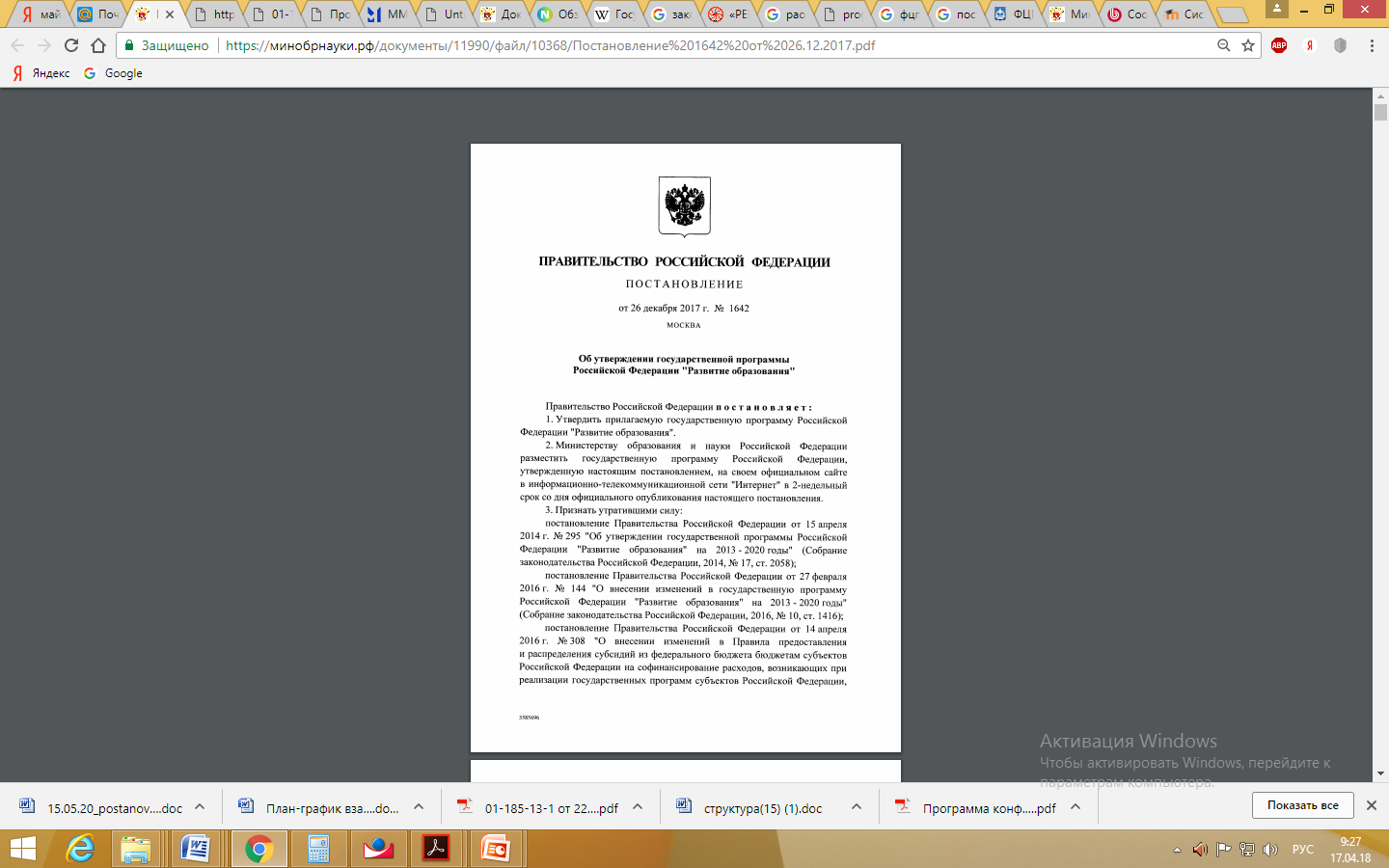 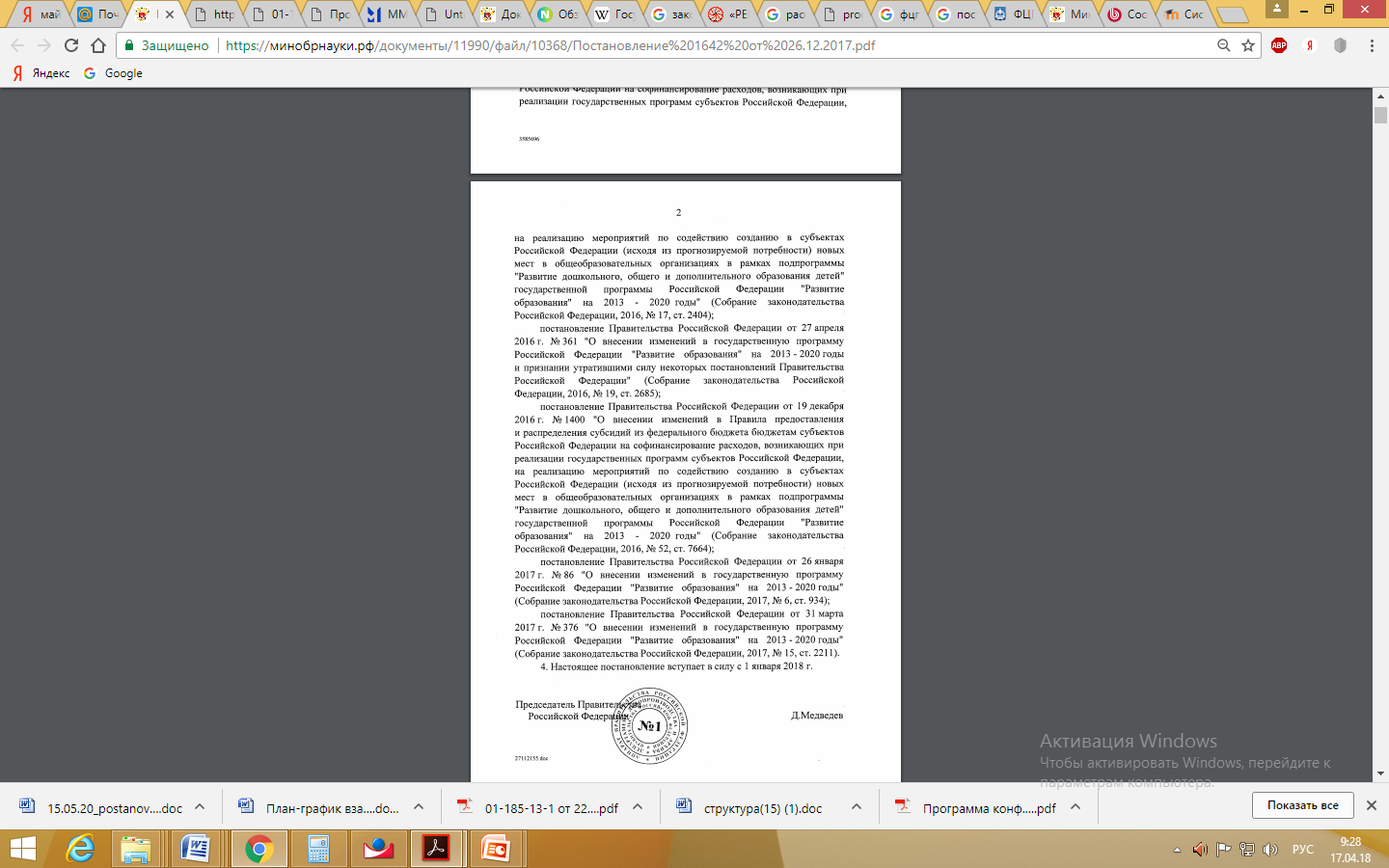 Из Государственной программы РФ «Развитие образования» (2018-2025 годы) от 26 декабря 2017 г. 
Цель программы – качество образования, которое характеризуется: cохранением лидирующих позиций РФ в международном исследовании качества чтения и понимания текстов (PIRLS), а также в международном исследовании качества математического и естественнонаучного образования (TIMSS); повышением позиций РФ в международной программе по оценке образовательных достижений учащихся (PISA) …
Основные изменения в системе оценки образовательных достижений: отечественный и зарубежный опыт (1) 
• К традиционной функции обратной связи добавляется функция ориентации системы образования на новые результаты.
 • Изменение целевых установок: от контроля и оценки качества образования к управлению и обеспечению качества образования.
 • Основной задачей оценки и критерием оценки выступают не овладение обязательным минимумом содержания, а овладение системой учебных действий с изучаемым учебным материалом: способность к решению учебно- познавательных и учебно-практических задач
Основные изменения в системе оценки образовательных достижений: отечественный и зарубежный опыт (2) 
• Расширяются объекты оценки: комплексная оценка – ФГОС (предметные, метапредметные и личностные результаты); МСИ – функциональная грамотность и стандарты XXI века.
 • Изменяется инструментарий оценки: переход на компьютерные форматы, введение интерактивных симуляций, оценка стратегий поведения.
 • Меняется система обработки данных: вводятся вероятностные математические модели.
 • К традиционным формам представления результатов добавляются комплексные профили образовательных результатов.
 • Разрабатываются рекомендации для учащихся с разными уровнями подготовки с учетом контекстной информации.
Чему должны научиться дети (OECD 2030) 
Через оценку качества образования система образования настраивается на новые результаты Schleicher A., Ramos G. Global competency for an inclusive world // OECD, 2016. URL: https://www.oecd.org/pisa/aboutpisa/Global-competency-for-an-inclusive-world.pdf Как дети способны действовать
 Предметные 
Межпредметные 
Практические 
Когнитивные и мета-когнитивные 
Социальные и эмоциональные 
Физические и практические 
Способность мобилизовать знания, умения, отношения и ценности, а также проявлять рефлексивный подход к процессу обучения, обеспечивающая возможность взаимодействовать
Новый взгляд на образование
Модель оценки функциональной грамотности( PISA)
 Математическая грамотность
 Читательская грамотность 
Решение проблем в сотрудничестве Естественнонаучная грамотность
Финансовая грамотность
Главные детерминанты качества школьного образования 
• Качество школьного образования в основном определяется качеством профессиональной подготовки педагогов (по результатам PISA) 
• Качество образовательных достижений школьников в основном определяется качеством учебных заданий, предлагаемых им педагогами (по результатам ITL, PISA)
2013 год
Задачи Программы
формирование гибкой, подотчетной обществу системы непрерывного образования, развивающей человеческий потенциал, обеспечивающей текущие и перспективные потребности социально-экономического развития Российской Федерации;
развитие инфраструктуры и организационноэкономических механизмов, обеспечивающих максимально равную доступность услуг дошкольного, общего, дополнительного образования детей;
модернизация образовательных программ в системах дошкольного, общего и дополнительного образования детей, направленная на достижение современного качества учебных результатов и результатов социализации;
создание современной системы оценки качества образования на основе принципов открытости, объективности, прозрачности, общественнопрофессионального участия;
обеспечение эффективной системы по социализации и самореализации молодежи, развитию потенциала молодежи
2017 год
цель 1 - качество образования, 
которое характеризуется: 
сохранением лидирующих позиций Российской Федерации в международном исследовании качества чтения и понимания текста (PIRLS), а также в международном исследовании качества математического и естественно-научного образования (TIMSS); 
повышением позиций Российской Федерации в международной программе по оценке образовательных достижений учащихся (PISA) не ниже 20 места в 2025 году, в том числе: сохранением позиций Российской Федерации в 2018 году по естественно-научной грамотности (диапазон 30 - 34 места), по читательской грамотности (диапазон 19 - 30 места) и повышением позиций Российской Федерации в 2021 году по естественно-научной грамотности не ниже 30 места, по читательской грамотности не ниже 25 места, по математической грамотности - не ниже 22 места; 
увеличением удельного веса численности выпускников, трудоустроившихся в течение календарного года, следующего за годом выпуска, в общей численности выпускников образовательной организации, обучавшихся по образовательным программам среднего профессионального образования, в 2018 году - до 51 процента, в 2019 году - до 53 процентов, в 2020 году - до 54 процентов, в 2021 году - до 55 процентов, в 2022 году - до 56 процентов, в 2023 году - до 57 процентов, в 2024 году - до 58 процентов, в 2025 году - до 59 процентов; 
увеличением количества ведущих российских университетов, входящих не менее 2 лет подряд в топ-100 мировых рейтингов университетов в 2018 - 2019 годах - не менее 5 ведущих российских университетов, в 2020 году - не менее 6, в 2021 году - не менее 7, в 2022 - 2023 годах - не менее 8, в 2024 году - не менее 9, в 2025 - году не менее 10;
2017 год
цель 2 - доступность образования, 
которая характеризуется: 
доступностью дошкольного образования для детей в возрасте от 2 месяцев до 3 лет в 2018 году - 84,77 процента, в 2019 году - 94,02 процента, в 2020 - 2025 годах - 100 процентов, от 3 до 7 лет - сохранение и обеспечение 100 процентов; 
созданием условий, соответствующих основным современным требованиям (в соответствии с федеральными государственными образовательными стандартами), обучающимся в государственных и муниципальных общеобразовательных организациях; 
долей занятого населения в возрасте от 25 до 65 лет, прошедшего повышение квалификации и (или) профессиональную подготовку, в общей численности занятого в области экономики населения этой возрастной группы, которая составит в 2018 - 2025 годах не менее 37 процентов ежегодно; 
увеличением охвата детей в возрасте от 5 до 18 лет программами дополнительного образования в 2018 году не менее 71 процента, в 2019 году - не менее 73 процентов, в 2020 - 2025 годах - не менее 75 процентов;
2017 год
цель 3 - онлайн-образование, 
которое характеризуется
 увеличением численности прошедших обучение на онлайн-курсах и составит в 2018 году не менее 1525,5 тыс. человек (в том числе учащихся общеобразовательных организаций - 600 тыс. человек, студентов профессиональных образовательных организаций и образовательных организаций высшего образования - 920 тыс. человек, обучающихся в онлайн-школе на русском языке - 5,5 тыс. человек), в 2019 году - 3057,2 тыс. человек (в том числе учащихся общеобразовательных организаций - 1500 тыс. человек, студентов профессиональных образовательных организаций и образовательных организаций высшего образования - 1550 тыс. человек, обучающихся в онлайн-школе на русском языке - 7,2 тыс. человек), в 2020 году - 6010 тыс. человек (в том числе учащихся общеобразовательных организаций - 2900 тыс. человек, студентов профессиональных образовательных организаций и образовательных организаций высшего образования - 3100 тыс. человек, обучающихся в онлайн-школе на русском языке - 10 тыс. человек), в 2021 году - 7000 тыс. человек (в том числе учащихся общеобразовательных организаций - 3300 тыс. человек, студентов профессиональных образовательных организаций и образовательных организаций высшего образования - 3700 тыс. человек), в 2022 году - 8000 тыс. человек (в том числе учащихся общеобразовательных организаций - 3900 тыс. человек, студентов профессиональных образовательных организаций и образовательных организаций высшего образования - 4100 тыс. человекв 2025 году - 11000 тыс. человек (в том числе учащихся общеобразовательных организаций - 6000 тыс. человек, студентов профессиональных образовательных организаций и образовательных организаций высшего образования - 5000 тыс. человек)
Целевые индикаторы 2013
удельный вес численности населения в возрасте 5 -18 лет, охваченного образованием, в общей численности населения в возрасте 5 - 18 лет;
доступность дошкольного образования (отношение численности детей 3 - 7 лет, которым предоставлена возможность получать услуги дошкольного образования, к численности детей в возрасте 3 - 7 лет, скорректированной на численность детей в возрасте 5 - 7 лет, обучающихся в школе);
отношение среднего балла единого государственного экзамена (в расчете на 1 предмет) в 1О процентах школ с лучшими результатами единого государственного экзамена к среднему баллу единого государственного экзамена (в расчете на 1предмет)в10 процентах школ с худшими результатами единого государственного экзамена;
удельный вес численности обучающихся государственных (муниципальных) общеобразовательных организаций, которым предоставлена возможность обучаться в соответствии с основными современными требованиями, в общей численности обучающихся…
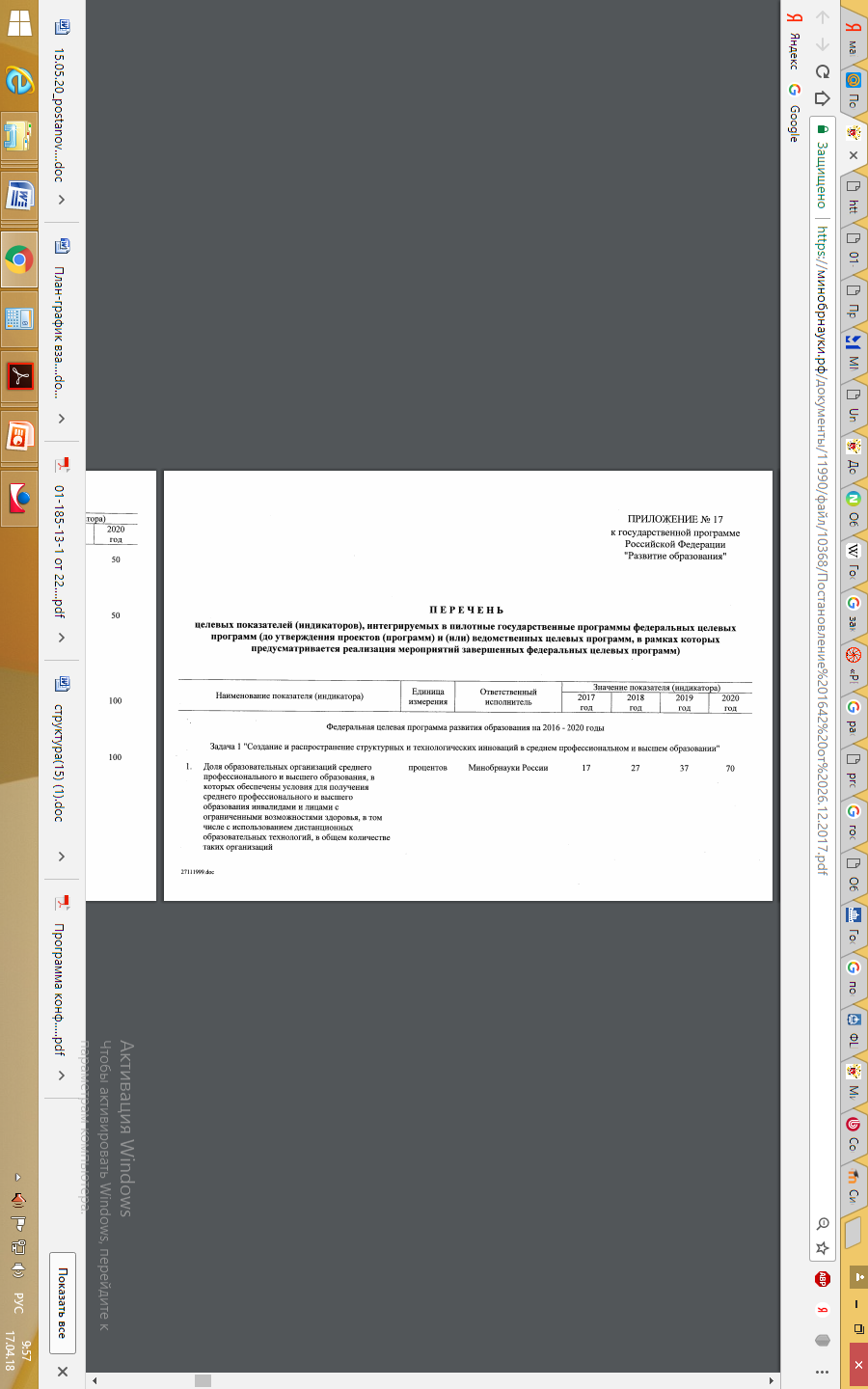 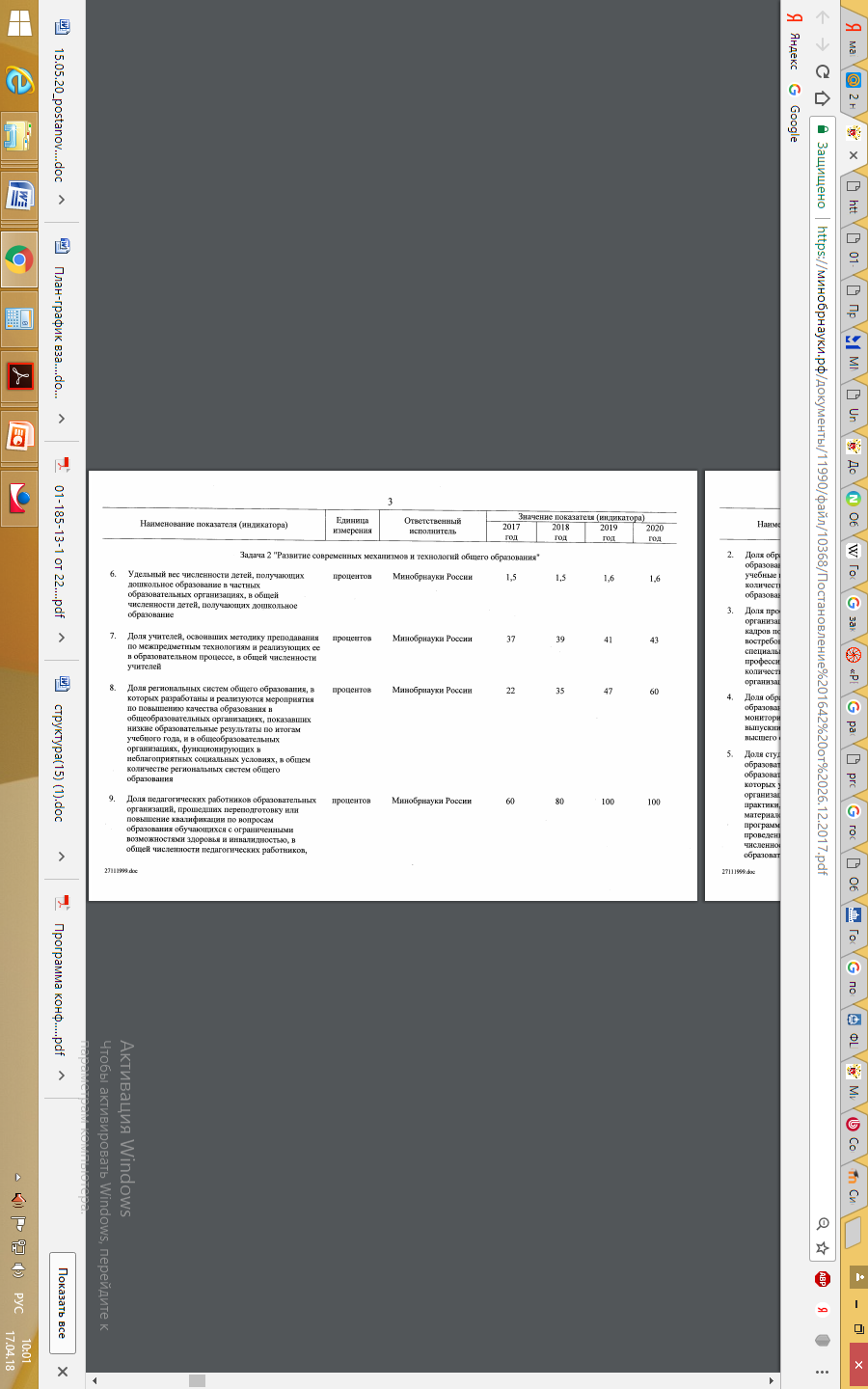 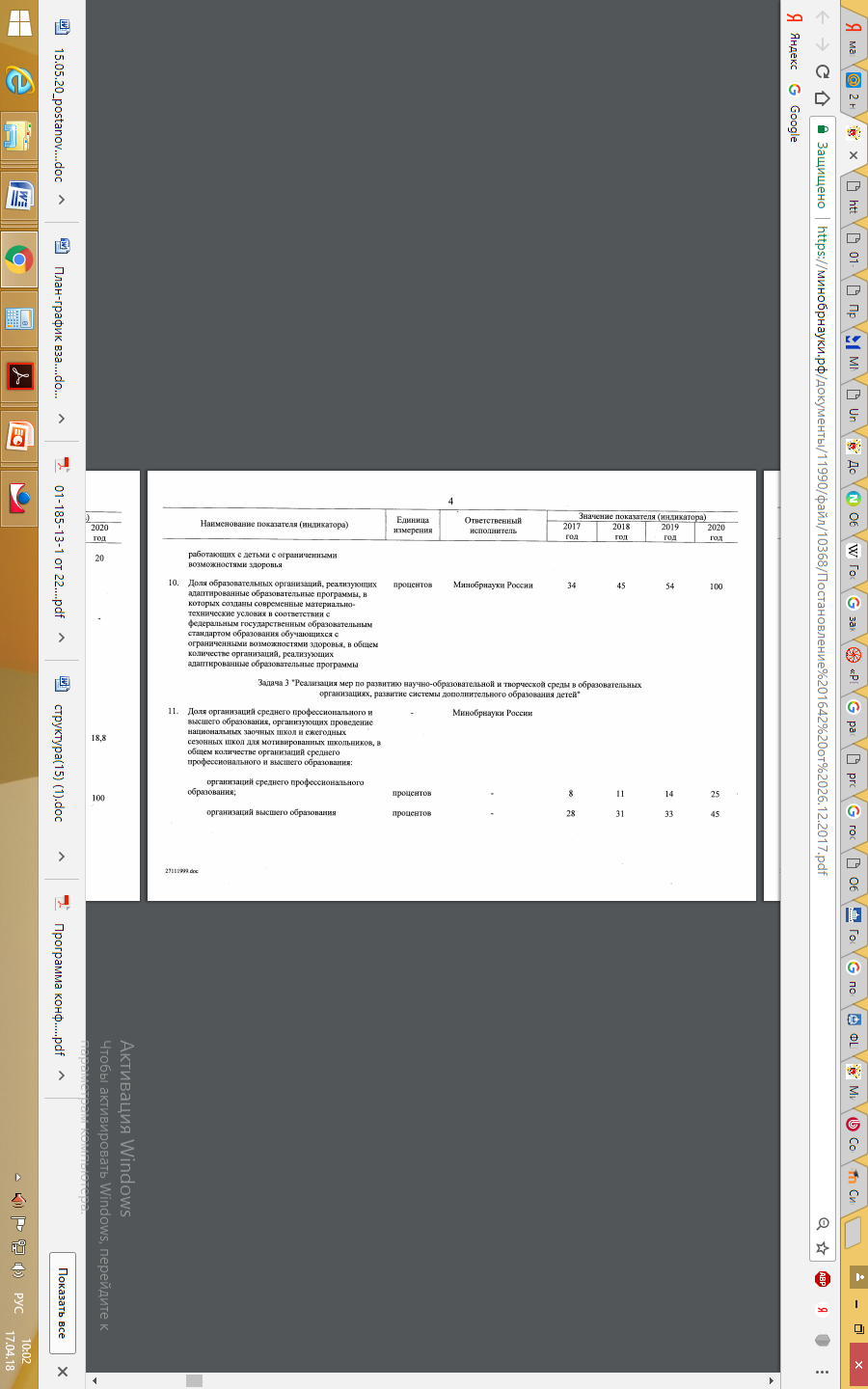 2018 год 
тематика конкурсов :
Поддержка детского и юношеского чтения.
Развитие внеурочной деятельности обучающихся в условиях сельской школы.
Инновации в школьном естественно-научном и инженерно-математическом образовании.
Внутришкольная система оценки индивидуальных образовательных достижений обучающихся.
Цифровая образовательная среда и электронное обучение в образовательной организации.
Набор первичных индикаторов и показателей (не менее 20 количественных индикаторов и показателей, не менее10 качественных индикаторов состояния)
33
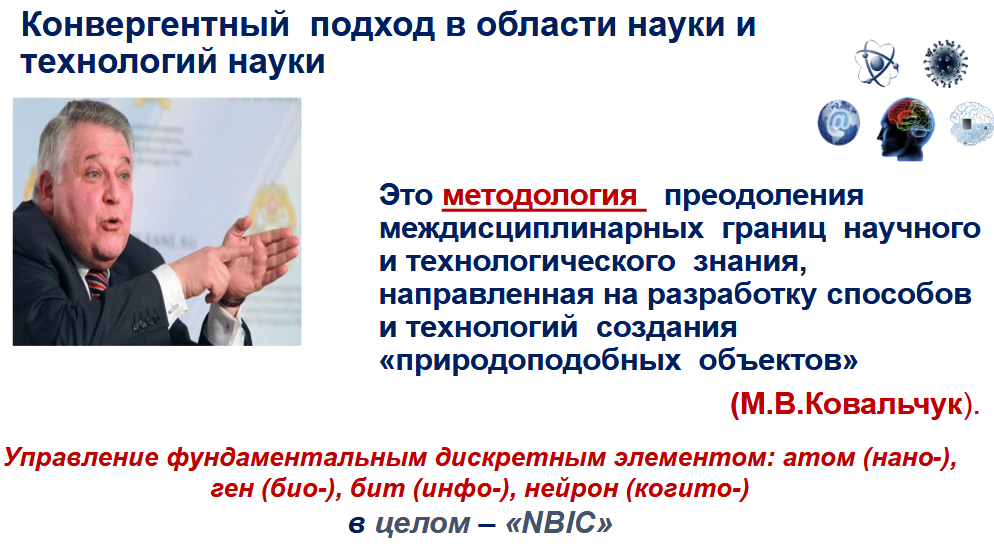 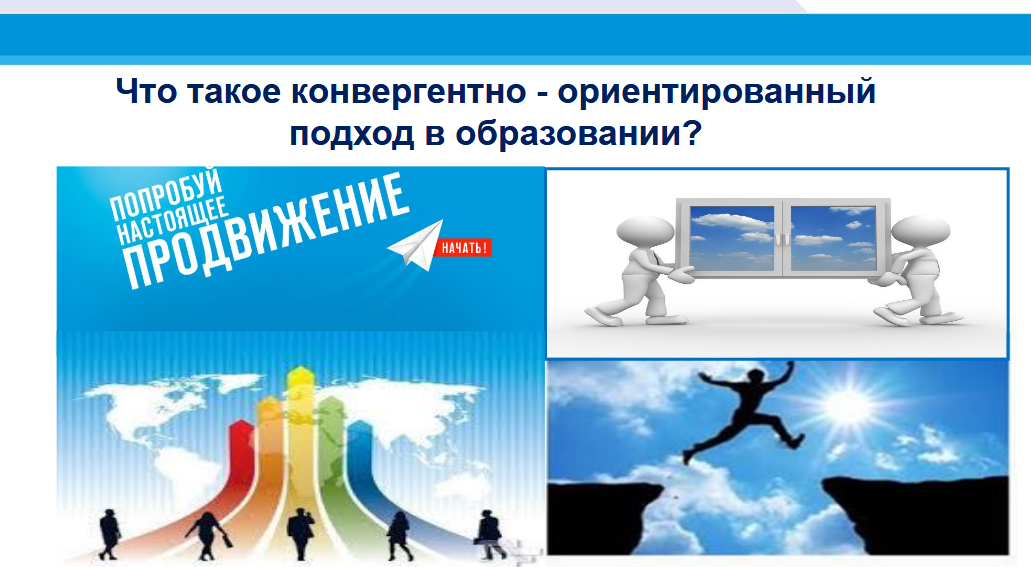 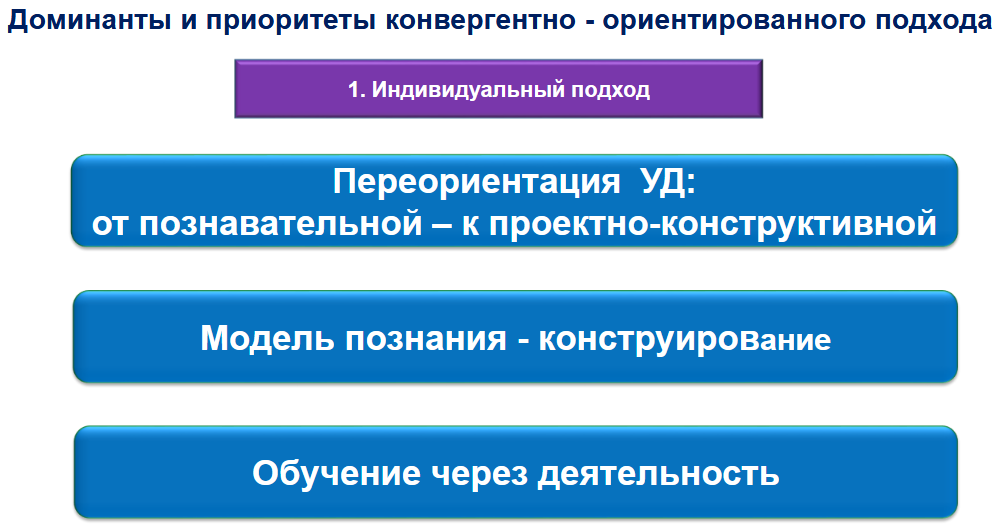 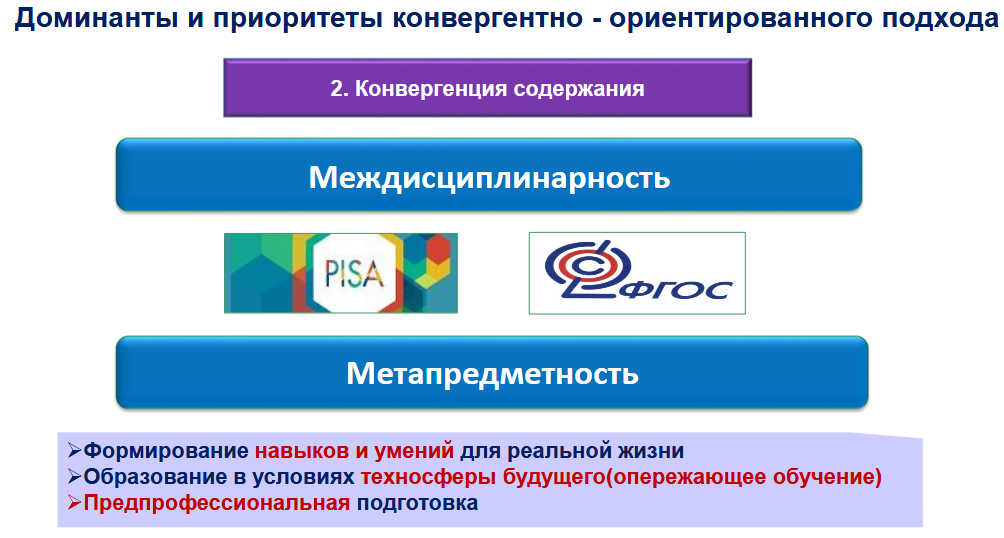 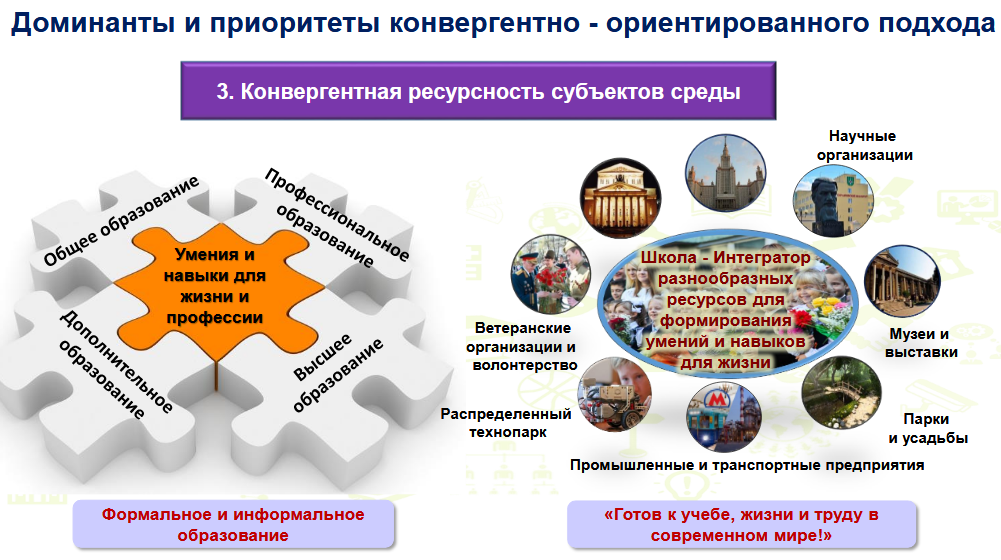 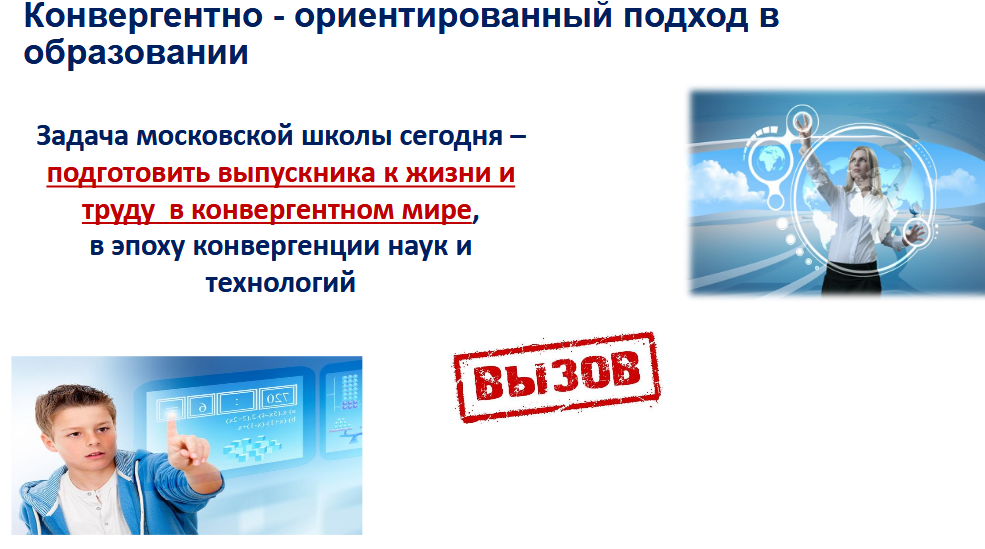 Материалы по конвергентно-ориентированному подходу в образовании
https://mcrkpo.ru/help/fields/22.html
Механизмы решения проблем
усовершенствовать систему внутришкольного обучения преподавателей через организацию постоянно действующих мастер-классов, мастерских, инструктивно-методических совещаний, методических консультаций, изучение и обобщение опыта преподавателей, эффективно реализующих системно-деятельностный подход при организации образовательного процесса в идеологии ФГОС;
обеспечить информационную открытость для всех участников образовательного процесса с включением родительской общественности;
оптимизировать управленческие решения, унифицировать и перевести в электронные формы сбор информации с целью снижения нагрузки на преподавателей;
осуществить системное прогнозирование по обеспечению кадрового, программно-методического, материально-технического обеспечения для реализации требований ФГОС;
расширить сетевое взаимодействие с другими общеобразовательными организациями по разработке единых критериальных оценок, выработке позиций в части реализации комплексного подхода к системе оценки достижений с учётом предметных, метапредметных и личностных результатов.
41
Основные трудности у преподавателей:
организация образовательного процесса/оценка образовательных достижений;
системные проблемные вопросы в реализации ФГОС;
материально-техническое обеспечение, ресурсное обеспечение;
реализация педагогических технологий, методик обучения в логике системно-деятельностного подхода;
готовность самих учителей к реализации ФГОС;
методическая поддержка учителей при реализации ФГОС;
взаимодействие с обучающимися;
управление реализации ФГОС;
разработка программной документации ФГОС учителем;
организация деятельности обучающихся.
42
ИДЕЯ: школа как самообучающаяся организация
Питер Сенге: обучающаяся организация – место, в котором люди постоянно расширяют свои возможности создания результатов, к которым они на самом деле стремятся; в котором взращиваются новые широкомасштабные способы мышления; в котором люди постоянно учатся тому, как учиться вместе.
Питер Сенге— американский учёный, директор Центра организационного обучения в школе менеджмента MIT Sloan[; известен как автор книги «Пятая дисциплина: искусство и практика самообучающейся организации». - М.: Олимп-Бизнес, 1999
Методическое сопровождение деятельности педагога
- комплекс взаимосвязанных целенаправленных действий, мероприятий, направленных на оказание всесторонней помощи педагогу в решении возникающих затруднений, способствующих его развитию и самоопределению на протяжении всей профессиональной деятельности
Переход на проектирование программ профессионального развития педагогов
Это разработка индивидуального образовательного маршрута педагога, включая: 
стажировки,
 индивидуальные консультации,
наставничество
личную методическую тему
создание индивидуальной рабочей программы.
Сводные данные общих проблемных вопросов профессиональных затруднений педагогов
46
Варианты решения проблем, способствующие повышению качества преподавания учебных предметов (предметных областей)
разработка соответствующей методической базы;
разработка и внедрение алгоритмов образовательного процесса, отвечающих запросам педагогов;
внедрение новых образовательных технологий через повышение квалификации педагога; 
приоритетными путями повышения квалификации являются прохождение курсов, самообразование и обмен опытом с коллегами; 
повышение степени заинтересованности обучающихся в участии в приёмах рефлексии, получение «обратной связи» от обучающихся;  
применение новых образовательных технологий («кейсы», «проектное обучение», «дебаты», «дискуссии» и другие), внедрение интерактивных уроков и т. д.; 
проведение семинаров и вебинаров по внедрению современных образовательных технологий;
увеличение количества учебных часов для проведения практических занятий;
уменьшение количества методических подходов и увеличение числа содержательных и дидактических подходов к преподаванию отдельных учебных предметов, предметных областей; 
компьютеризация учебных заведений; 
повышение уровня технического оборудования кабинетов (обеспечить скоростной Интернет, наличие мультимедийного оборудования: проекторов, интерактивных досок и т. д.); 
разделение детей на группы по склонностям и интересам; 
формирование новых ментальных установок педагогов, ориентированных на совместную работу с обучающимися по осмыслению и принятию цели предстоящей деятельности и постановке учебных задач; 
внедрение основных направлений педагогической стратегии: гуманизации образования и личностно ориентированного подхода; 
выведение обучающихся на уровень понимания и применения; становление системы личностных образовательных смыслов ученика; 
полное освоение педагогами системы ФГОС ООО;
изменение временных рамок формирования заданий ЕГЭ;
обеспечение педагогов дополнительными оплачиваемыми часами по подготовке к ЕГЭ;
развитие ассоциаций учителей, объединений предметников; 
дистанционное обучение педагогов, создание общего профильного методического онлайн ресурса.
47
Основные трудности у преподавателей:
организация образовательного процесса/оценка образовательных достижений;
системные проблемные вопросы в реализации ФГОС;
материально-техническое обеспечение, ресурсное обеспечение;
реализация педагогических технологий, методик обучения в логике системно-деятельностного подхода;
готовность самих учителей к реализации ФГОС;
методическая поддержка учителей при реализации ФГОС;
взаимодействие с обучающимися;
управление реализации ФГОС;
разработка программной документации ФГОС учителем;
организация деятельности обучающихся.
48
Механизмы решения проблем
усовершенствовать систему внутришкольного обучения преподавателей через организацию постоянно действующих мастер-классов, мастерских, инструктивно-методических совещаний, методических консультаций, изучение и обобщение опыта преподавателей, эффективно реализующих системно-деятельностный подход при организации образовательного процесса в идеологии ФГОС;
обеспечить информационную открытость для всех участников образовательного процесса с включением родительской общественности;
оптимизировать управленческие решения, унифицировать и перевести в электронные формы сбор информации с целью снижения нагрузки на преподавателей;
осуществить системное прогнозирование по обеспечению кадрового, программно-методического, материально-технического обеспечения для реализации требований ФГОС;
расширить сетевое взаимодействие с другими общеобразовательными организациями по разработке единых критериальных оценок, выработке позиций в части реализации комплексного подхода к системе оценки достижений с учётом предметных, метапредметных и личностных результатов.
49
Набор первичных индикаторов и показателей (не менее 20 количественных индикаторов и показателей, не менее10 качественных индикаторов состояния)
50
Набор первичных индикаторов и показателей (не менее 20 количественных индикаторов и показателей, не менее10 качественных индикаторов состояния)
51